Ways of the Wise
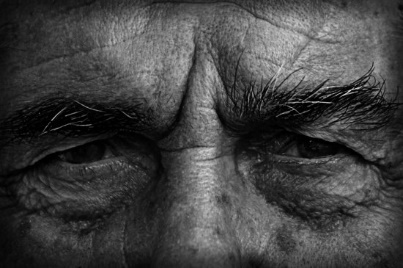 Ephesians 5:15-17
[Speaker Notes: (Note:  PPT from Jeremiah Cox, with minor changes)
Preached at West Side on March 29, 2015 am

Ephesians 5:15-17
Introduction
Wisdom is something that has been sought after since the beginning (cf. Genesis 3:6 – “a tree desirable to make one wise”).
Wisdom – power of judging rightly and following the soundest course of action based on knowledge, experience, and understanding.
Wisdom is important for Christians. We are expected to walk in wisdom!]
Finding Wisdom at its Source
True wisdom comes from God
James 3:13-18
Not only from experience
Job 12:12
Proverbs 1:8-9; 2:1-9
[Speaker Notes: True wisdom comes from God.
James 3:13-18 – Two kinds of wisdom.
Earthly
Earthly – worldly; according to the worlds standards.
Sensual – according to the senses; what feels right.
Demonic – according to the devil and his angels.
Heavenly
Can be attained by asking God (cf. 1:5).

Wisdom does not come solely from experience.
Job 12:12, “Wisdom is with aged men, And with length of days, understanding.”

Proverbs 1:8-9; 2:1-9 – Solomon the son of David, king of Israel addressing his son (experienced advising inexperienced).
Learn from others! Learn from God.
It is foolish to say we must learn solely through our own experiences.]
Ways of the Wise
A wise man…

Receives counsel
Proverbs 12:15  
Guards his tongue
Proverbs 10:19
Flees from evil
Proverbs 14:16
[Speaker Notes: Receives counsel.
Proverbs 12:15, “The way of a fool is right in his own eyes, But he who heeds counsel is wise.”
Note: Worldly individuals do not like to be corrected. (Proverbs 12:1), “Whoever loves instruction loves knowledge, But he who hates correction is stupid.”
Guards his tongue.
Proverbs 10:19, “In the multitude of words sin is not lacking, But he who restrains his lips is wise.” 
Note:  The tongue can be inconsistent and destructive. “My brethren, these things ought not to be so.” (James 3:10)
Flees from evil.
Proverbs 14:16, “A wise man fears and departs from evil, But a fool rages and is self-confident.”]
Ways of the Wise
A wise man…

Receives counsel
Proverbs 12:15  
Guards his tongue
Proverbs 10:19
Flees from evil
Proverbs 14:16
Is prepared
Matthew 7:24-27
Obeys God
James 1:21-22
[Speaker Notes: Is prepared.
Matthew 7:24-27 (READ), – A wise man is always prepared.
“of that day and hour no one knows, not even the angels of heaven, but My Father only” (Matthew 24:36).
Obeys God.
James 1:21-22, “Therefore lay aside all filthiness and overflow of wickedness, and receive with meekness the implanted word, which is able to save your souls. 22 But be doers of the word, and not hearers only, deceiving yourselves.”

Conclusion - Walk in wisdom! Be wise and obey!]